Valoración de la 1.ª Feria de Ocupación de la UOC
Área de Servicios de Orientación y Carrera Profesional
Índice
01
02
03
04
05
Datos de participación
Valoración de la feria
Datos de empleabilidad
Ponencias y Conferencias
Conclusiones
Datos participación
Datos generales
7.063
120
576
10.501
42
22
9.825
5.541
Inscritos
Inscripciones a ofertas
Ponencias UOC
Sesiones emprendidas
Visualizaciones de las ponencias
Ofertas publicadas
Asistentes
Empresas participantes
Inscripciones a ofertas
Asistentes
3.493
523
3.788
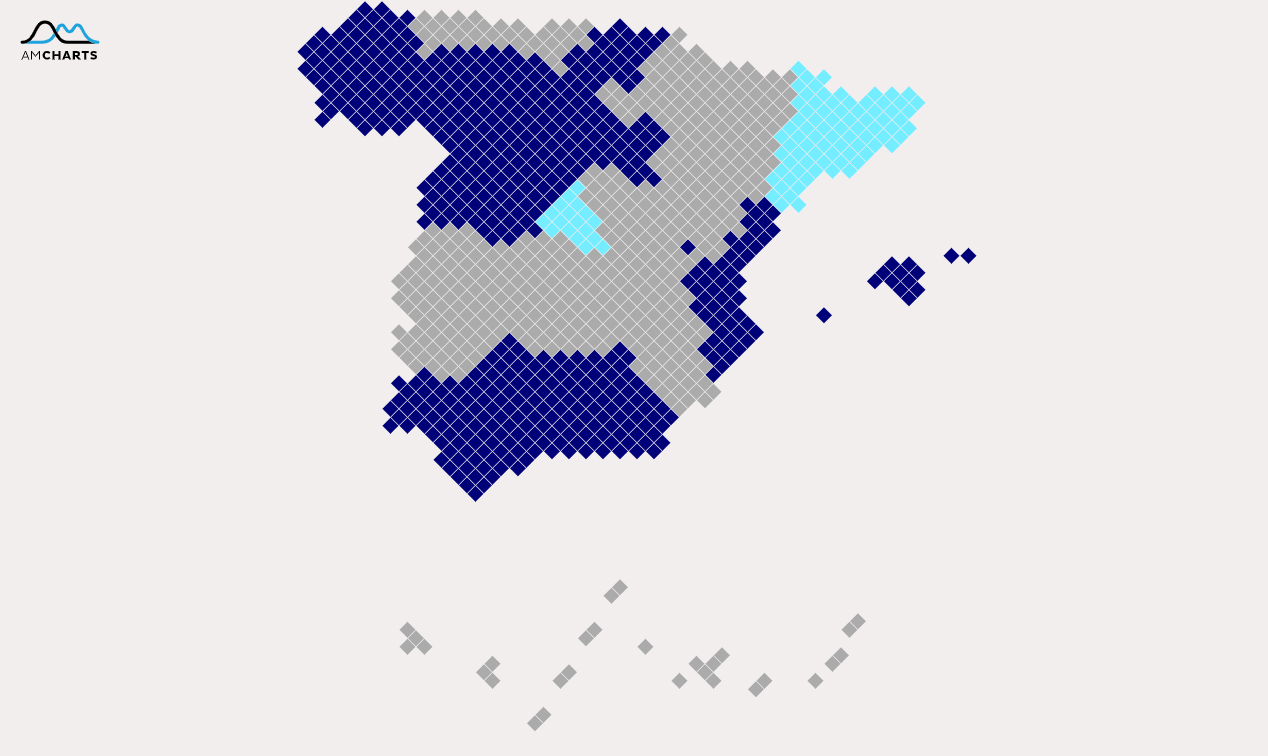 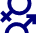 1.687
353 Internacionales
66 Otros
[Speaker Notes: Acceso desde todas las comunidades autónomas españolas.

Representadas en moratón oscuro las que son más de 100 asistentes de aquella región.
Comunidad Valenciana (360)
Andalussia (241)
Baleares (200)

En Cataluña: 
Barcelona (2787)
Girona (283)
Lleida (141)
Tarragona (281)]
Oferta
152
Prácticas
424
Ofertas laborales
Ofertas mayoritariamente en Cataluña (Barcelona - 250 aprox) seguido de Madrid (110 aprox) y el resto de territorio español así como Europa y Colombia
* Existen empresas como Amazon, Altra, Consorci Sanitari Integral que una única oferta enviaba a su Web donde había varios tipos de oferta que no hemos podido recoger, ya que dirigían a su Web. la convocatoria abierta a la feria.
[Speaker Notes: Ubicación geográfica: Ofertas mayoritariamente en Cataluña (Barcelona - 250 aprox) seguido de Madrid (110 aprox) y la resta territorio Español así como Europa y Colombia.]
Valoración de la feria
Satisfacción del acontecimiento
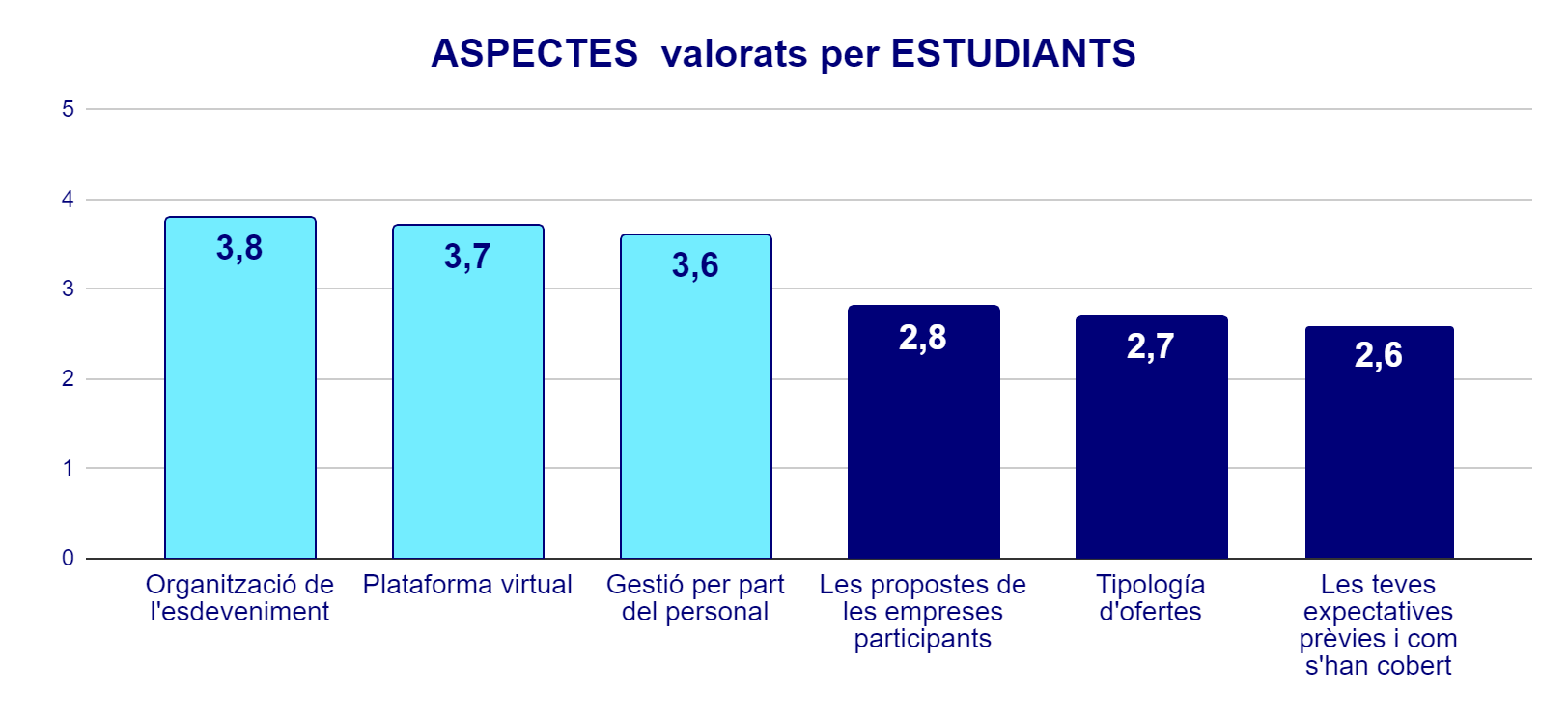 Estudiantes
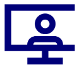 487 han respondido la encuesta (6,9% de participación)
Puntuación general: 3,1/5
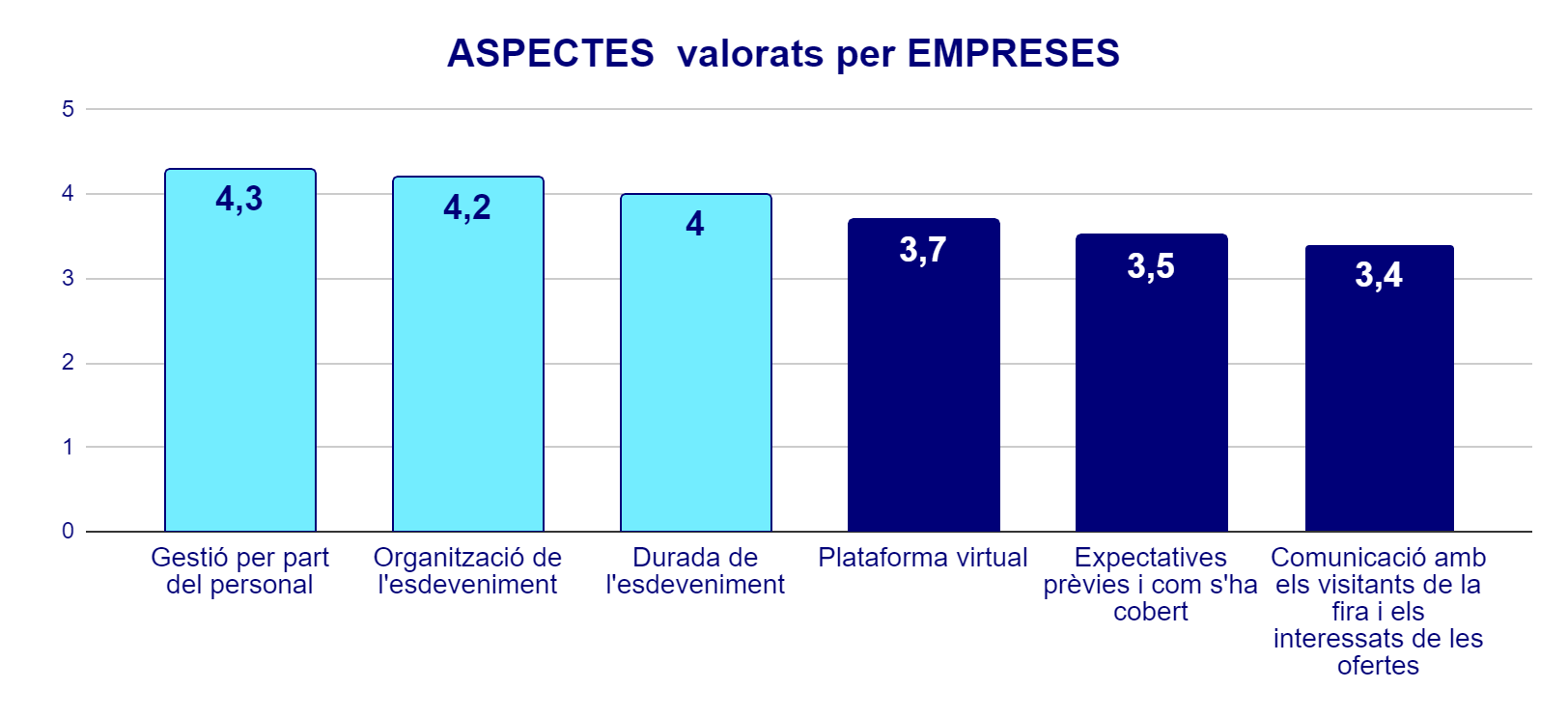 Empresas
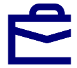 79 han respondido la encuesta (65,8% de participación)
Puntuación general: 3,9/5
Conocimiento previo de la UOC
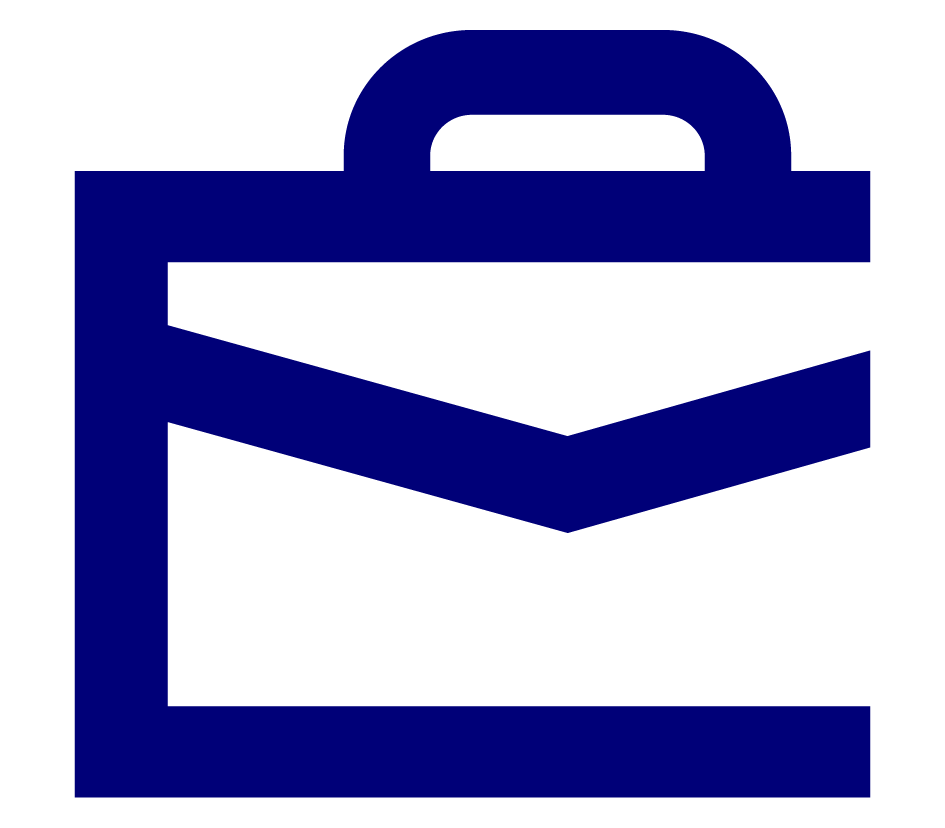 El 67% de los reclutadores conocen la UOC antes de la Feria de Ocupación
42%
Colaboradores habituales
25%
Estudiantes y Graduados
Los ámbitos en los cuales más colaboran con la UOC son:
Colaborar con prácticas
Reclutar candidatos en la bolsa de trabajo 
Proveedores
[Speaker Notes: Esta diapositiva surge para evidenciar que tenemos que hacer un trabajo de fidelización con el tejido productivo en toda la UOC y evidenciar que no tenemos de la bastante empleadora de la UOC.

Tuvimos que perseguir a las empresas.]
Interés en próximas Ferias de Ocupación
13%
indiferente
77% de los Estudiantes
 interesados en 
FERIAS De OCUPACIÓN
68%
virtual
16%
presencial
3%
blended
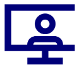 10%
presencial
85%
Empresas interesadas en
FERIAS De OCUPACIÓN
26%
virtual
1%
blended
29%
indiferente
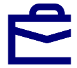 [Speaker Notes: FORMADO BLENDED = FORMADO MIXTE]
Datos de empleabilidad
Datos de ocupación
20 
Convenios de prácticas
10 
Contratos laborales
97 
Entrevistas realizadas
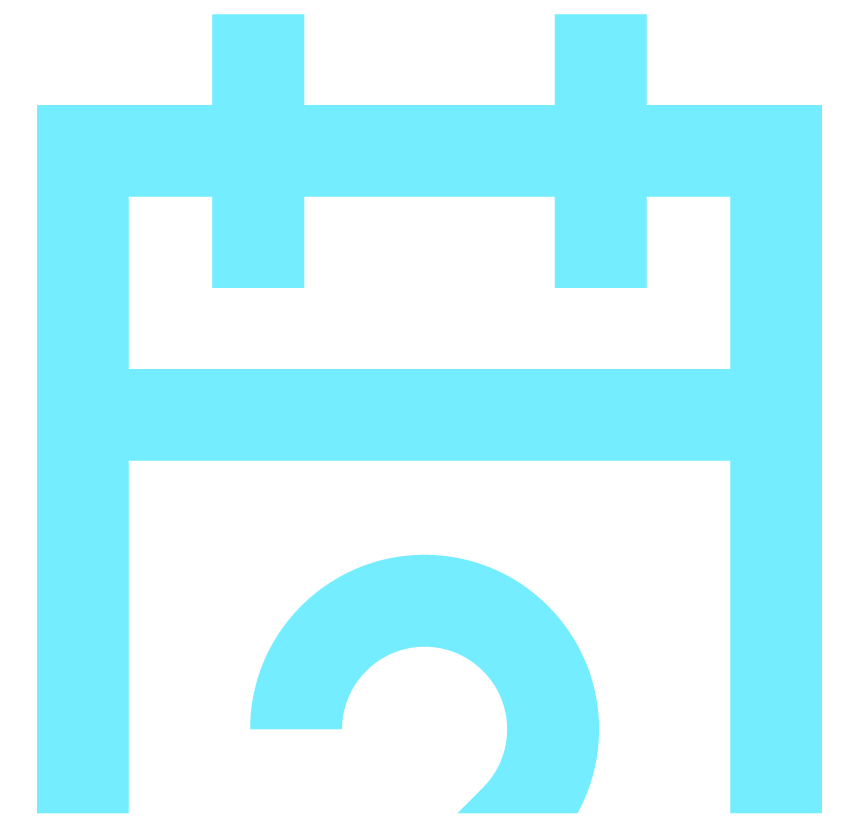 3
Voluntariados
34 
Seleccionados
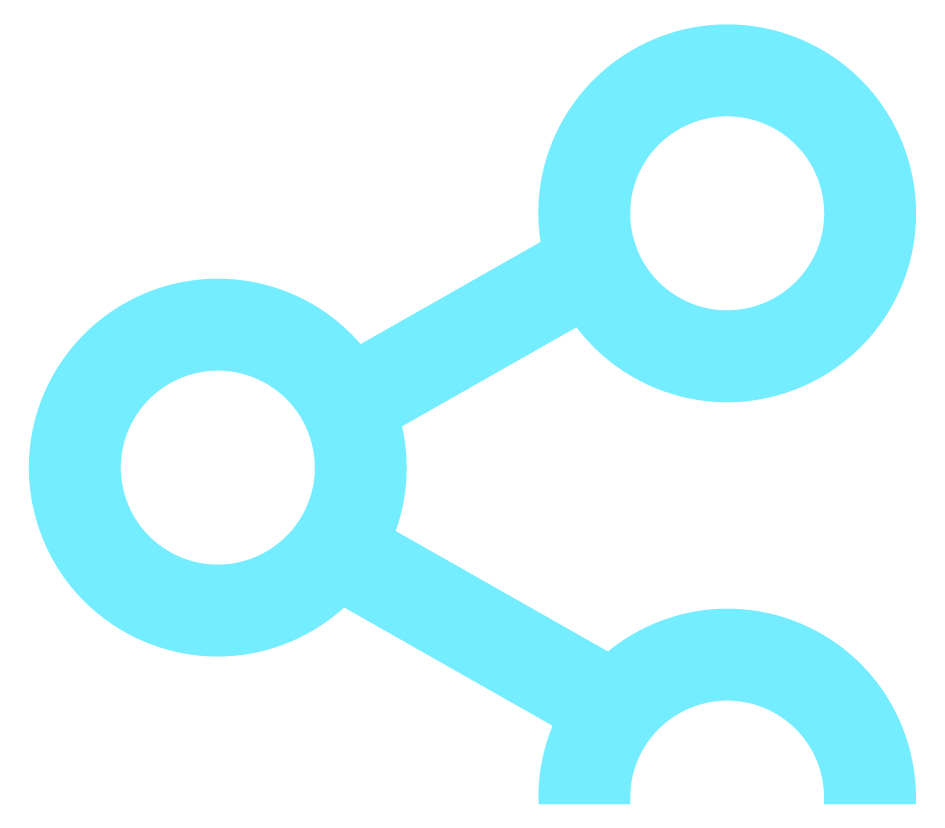 1 
Proyecto entrepreneur
Perfiles más difíciles de encontrar
Otros ámbitos de conocimiento de la UOC
Consultores, asesores (laboral, fiscal, contable y sector financiero) y gestores administrativos.
Servicios de venta: comerciales y venta telefónica.
Logística: técnicos e IT Supply Chain.
Perfiles especializados en certificado de discapacidad.
Perfiles de comunicación (senior).
Perfiles más difíciles de encontrar
Ámbito tecnológico
Project Manager por proyectos industriales, con capacidad de gestión de fondo de la UE.
Programadores y/o SW Developers junior y senior de .Net, Java, Javascript, DevOps, Cloud, IOS, Android, SRE.
Ingenierías (informática, electromecánica, agrícola) y app security engineers.
Perfiles Analistas y de Investigación.
Especialistas: Business Intelligence, Arquitectos de software, Big Data, Solutions Consulting, Sistemas de Información, Ciberseguridad.
Perfil seniors por departamentos Head Office.
Ponencias y Conferencias
42
Ponencias
Ponencias UOC
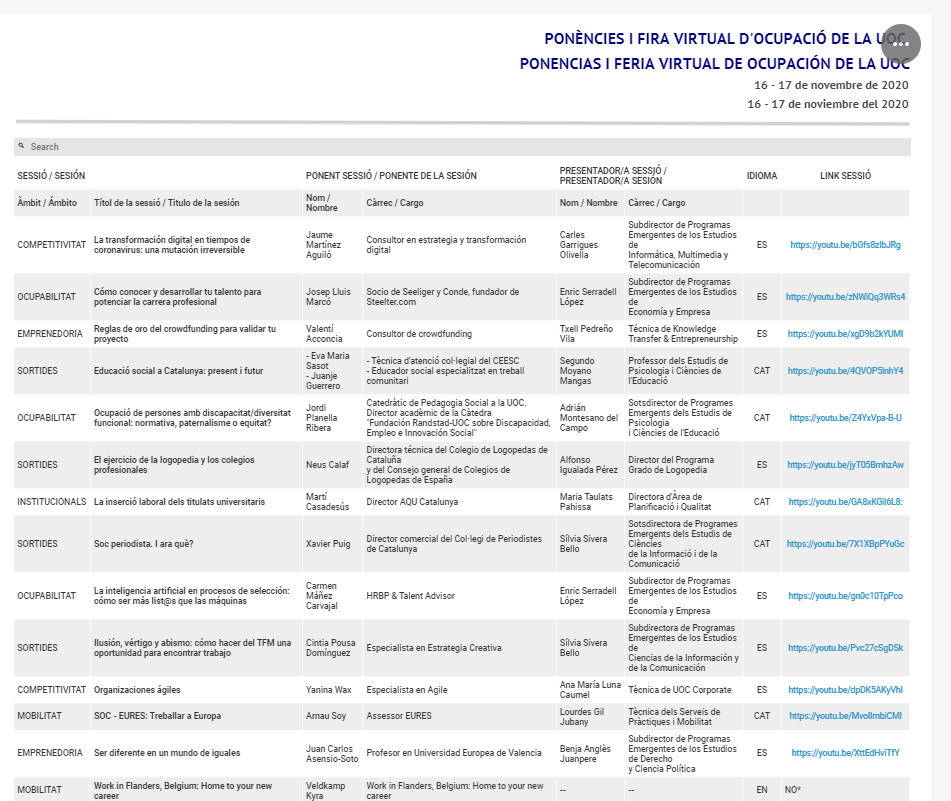 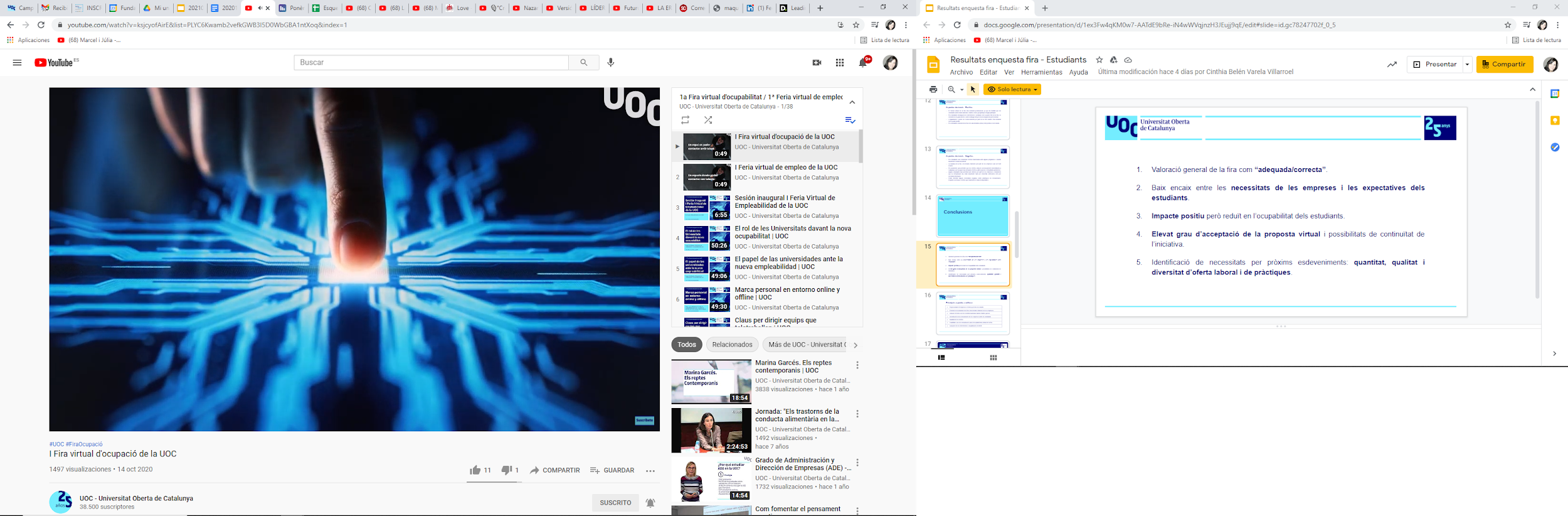 LISTA DE REPRODUCCIÓN PONENCIAS Y FERIA VIRTUAL De OCUPACIÓN DE LA UOC
INFOGRAFÍA PONENCIAS Y FERIA VIRTUAL De EMPLEABILIDAD DE LA UOC
9.384
Visualizaciones en la semana
13.362
Visualizaciones a los 5 meses
Visualizaciones por ámbito de ponencia
*Falta contabilizar la conferencia inaugural del Rector (Institucional)
[Speaker Notes: Visualizaciones en la semana de la feria: 

El ámbito deempleabilidad es de gran interés por los estudiantes, que se conectaron principalmente en estas conferencias durante los días de la feria. 

Las conferencias de salidas, por otro lado, contaron con un número bajo de asistentes, siendo este significativamente inferior al del resto de ámbitos. 

Están marcadas las sesiones que tienen más de 1000 visualizaciones.


Visualizaciones a los 5 meses de la feria:

El ámbito deempleabilidad es de gran interés por los estudiantes, que han visualizado principalmente ponencias de esta tipología. 

Todas las conferencias su de interés por la población, pero se han visto incrementadas sustancialmente las de salidas, competitividad y emprendimiento.

Se han marcado las que han aumentado más de 1000 visualizaciones en 5 meses.


ESTOS DATOS SON INDICATIVOS DE QUE La EMPLEABILIDAD Y LA COMPETITIVIDAD INTERESAN En LA POBLACIÓN EN GENERAL (son datos muy elevados de visualizaciones en Youtube).]
Visualizaciones por ponencia a LA SEMANA
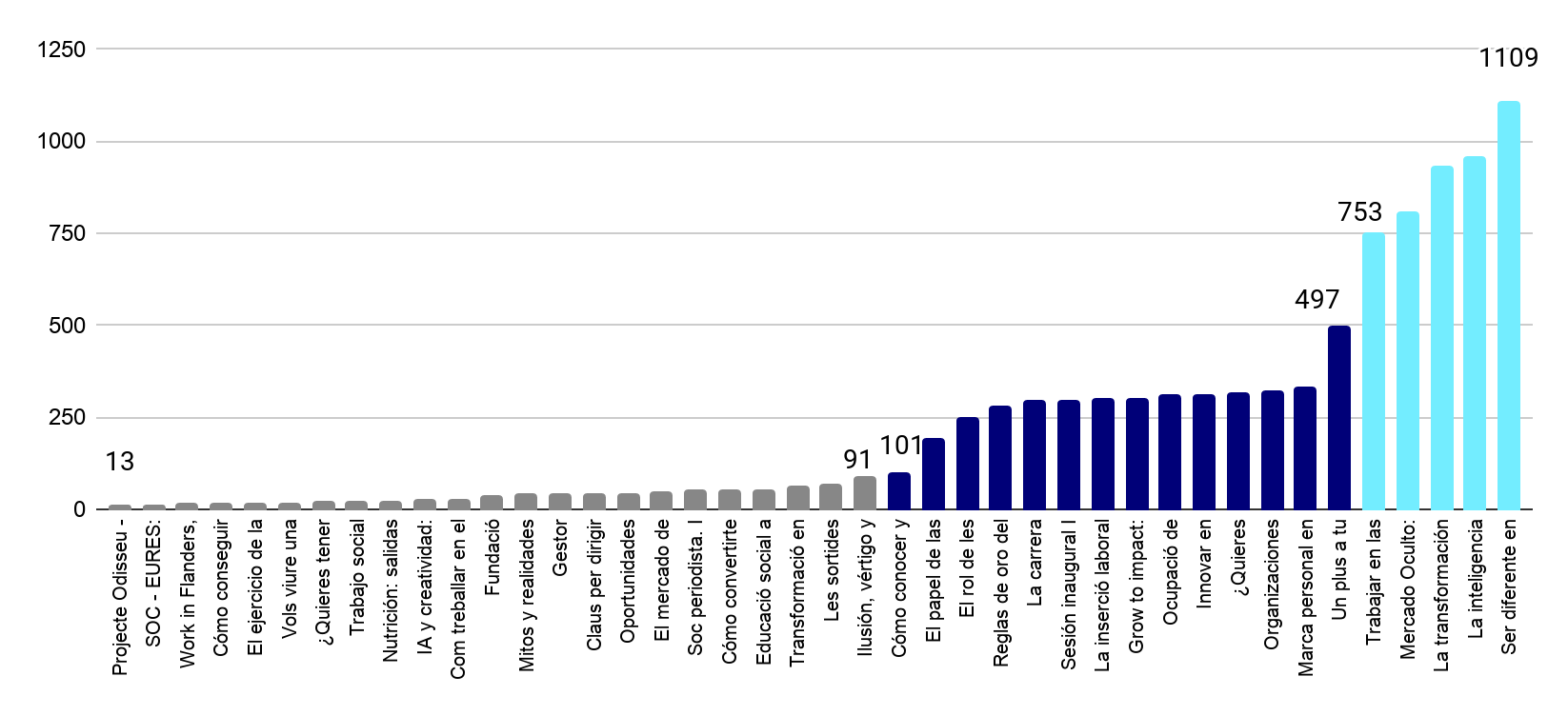 Más de 500 asistentes
Entre 100 y 500 asistentes
Menos de 100 asistentes
Para elaborar este gráfico, se han utilizado los datos de usuarios por emisión en caso de sesiones internas y por los datos de las sesiones externas se han recogido las visualizaciones a día 25/11/2020, puesto que no fue posible contabilitzar-las el día de la emisión.
[Speaker Notes: Asistentes = persones]
Ponencias con más visualizaciones a LA SEMANA
Visualizaciones por ponencia a los 5 meses
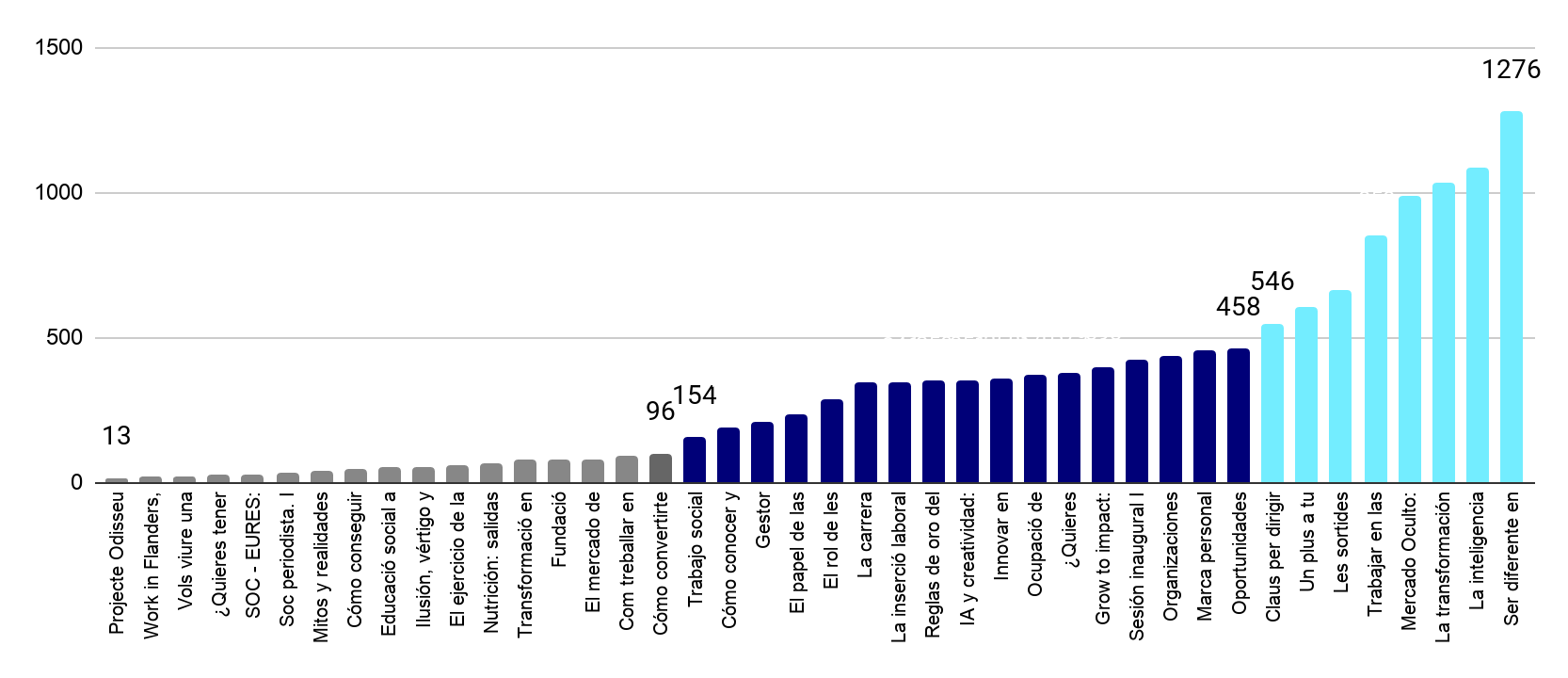 Más de 500 visualizaciones
Entre 100 y 500 visualizaciones
Menos de 100 visualizaciones
Para elaborar este gráfico se han utilizado los datos de visualización en Youtube a día 29/03/2021.
Ponencias con más visualizaciones A LOS 5 MESES
[Speaker Notes: Las ponencias que más visualizaciones tienen pensamos que pueden ser porque se han difundido más por redes o suscitan más interés por los títulos o temática.
Ejemplos de buena difusión en redes:
Poniente de “Ser diferente en un mundo de igualas” la estuvo el mismo ponente promocionando a LinkedIn mucho días antes de conferencia.
Mercado Oculto, el ponente la incorporó a una newsletter que envía quincenalmente después de la sesión.]
Aspectos a destacar sesiones UOC
Las ponencias con mayor asistencia y visualizaciones han sido las de el ámbito de empleabilidad seguidas por las de salidas profesionales.

Las ponencias relacionadas con la competitividad han incrementado las visualizaciones después de la feria.

Interés por parte de las empresas en las sesiones realizadas a la feria del ámbito de la competitividad y emprendimiento.
01


02


03
Destacar también qué...
Algunas de las empresas que hicieron ponencias...
22
Sesiones corporativas de Empresa
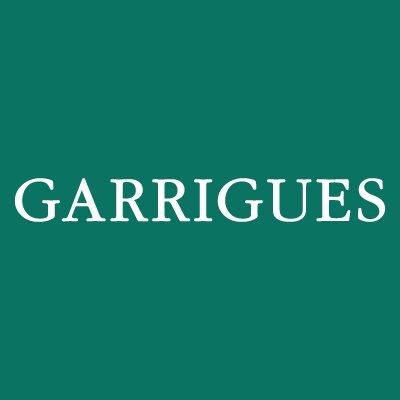 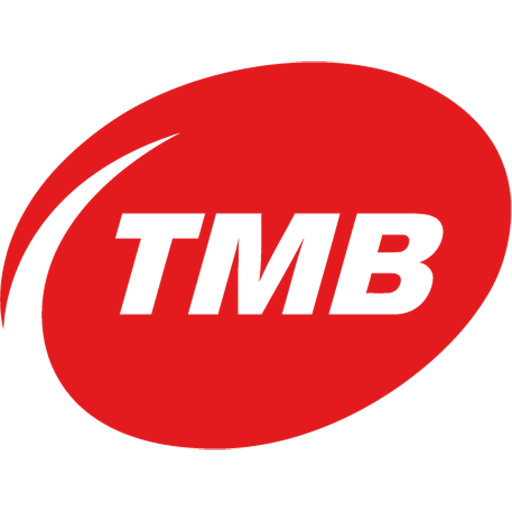 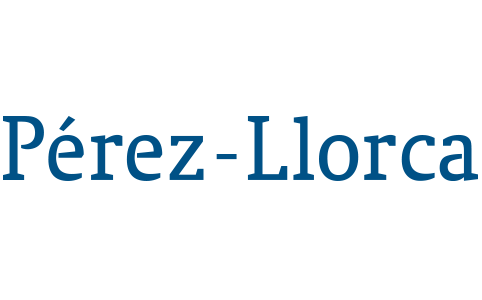 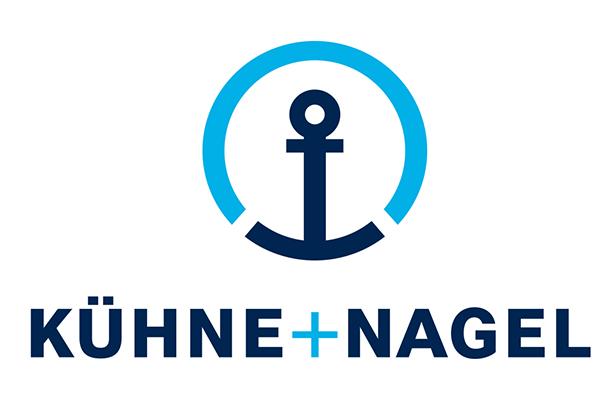 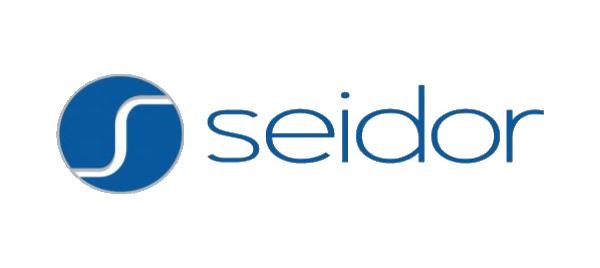 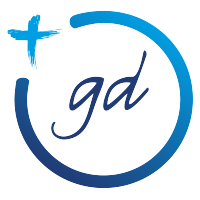 Estas sesiones no recibieron cobertura UOC
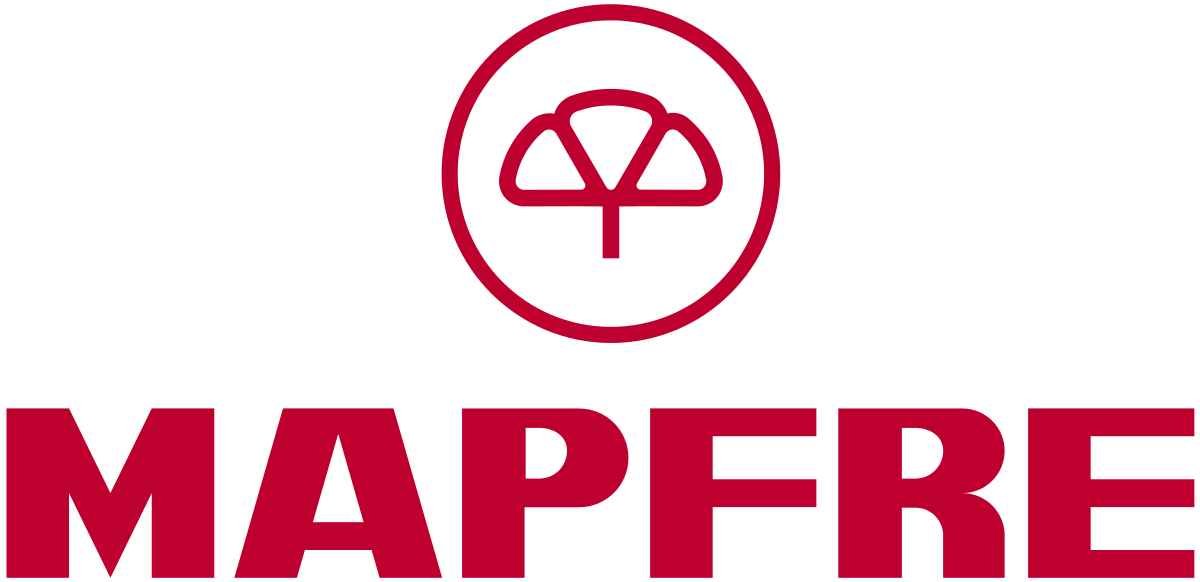 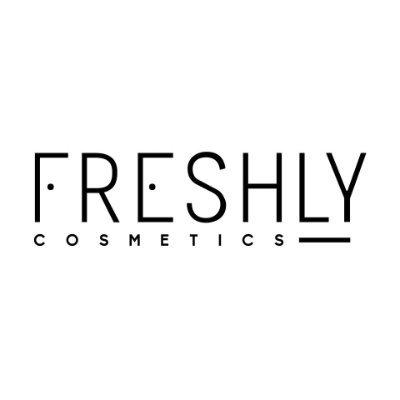 Conclusiones
Aspectos a VALORAR
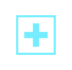 Más ofertas y empresas por todos los estudios y perfiles más técnicos y especializados de los candidatos (ensambladura entre candidatos y ofertas)
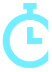 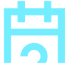 Ampliar la duración y fechas de la feria, y disponibilidad de contacto con las empresas en los días de la feria
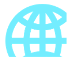 Ampliar ofertas de todo el territorio nacional y valorar el internacional.
Comunicación entre empresas y estudiantes (mejorar la plataforma virtual (chat) e incentivar a las dos partes para que interactuen)
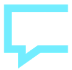 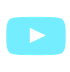 Grabación y visualización en diferido de las ponencias y utilizarlas como reclamo de la feria.
Aspectos destacados: POSITIVOS
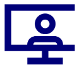 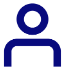 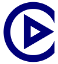 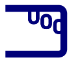 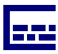 Organización y gestión del acontecimiento
Conferencias y webinars
Formato virtual de la Feria
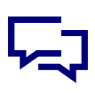 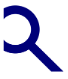 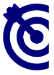 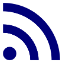 Oportunidad para conocer nuevas empresas y ofertas por estudiantes, y difusión por empresas
Punto de encuentro para hacer networking y oportunidades laborales
La Feria como idea (iniciativa) se considera acertada
Ideas para las conferencias
01
02
03
Utilizar las PONENCIAS UOC antes, durante y después de la feria en ABIERTO para ir calentant motores...
Hacer TALLERES que permiten preparar la asistencia a la feria, por ejemplo: como preparar una entrevista, sacarle jugo al networking…
FIDELIZACIÓN De EMPRESA. Mayor acompañamiento por parte de la UOC a las sesiones corporativas interesantes los días de la feria...